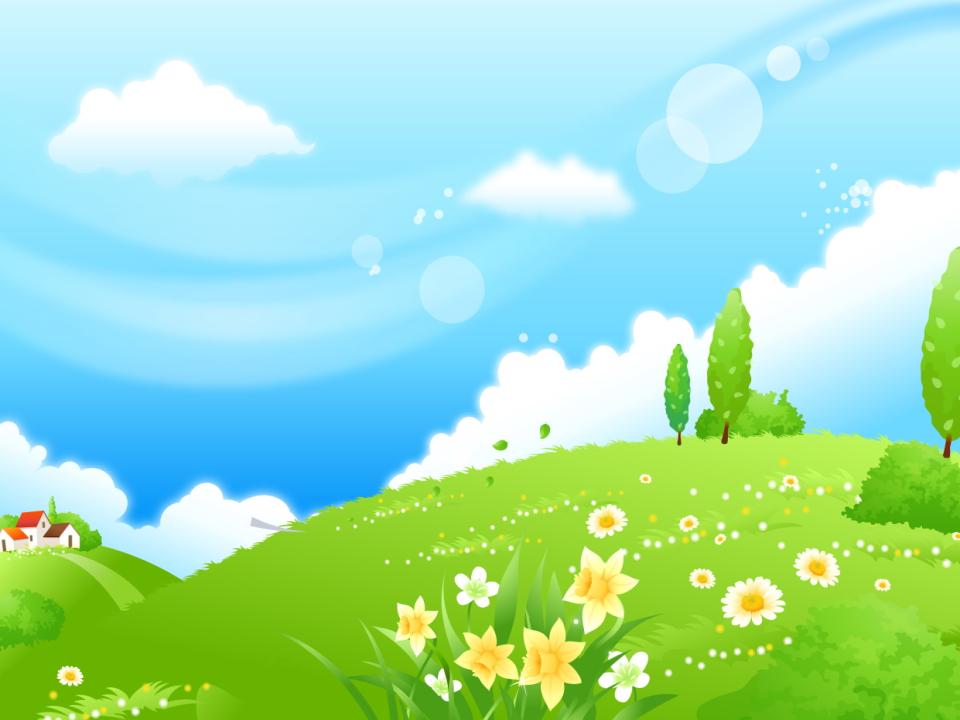 Қарағанды облысы білім басқармасының 
Теміртау қаласы білім бөлімінің 
«Кораблик» бөбекжайы» КМҚК
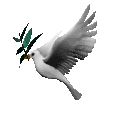 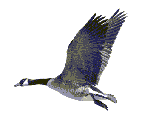 Білім беру саласы: Қатынас
Бөлімі : Қазақ тілі
Тақырыбы: «Құстар-біздің 
досымыз»
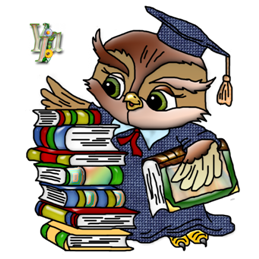 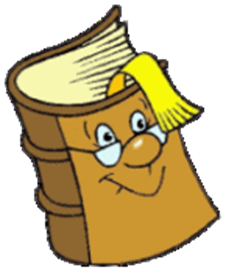 Дайындаған :қазақ тілі мұғалімі
Кабдымананова Р.Т.
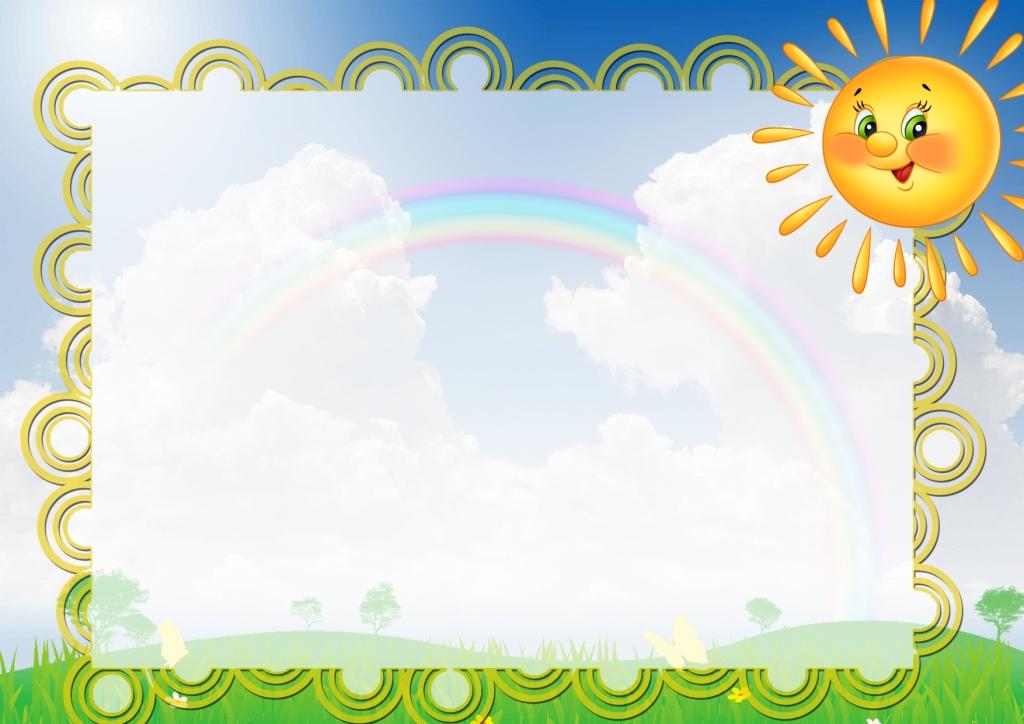 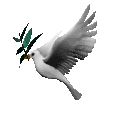 «Шаттық шеңбері»
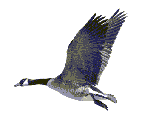 Сәлем деймін достарға,
Сәлем деймін құстарға.
Сәлем деймін ұстазға,
Ашық болсын айымыз.
Тату болып халқымыз,
Аман болсын балалар!
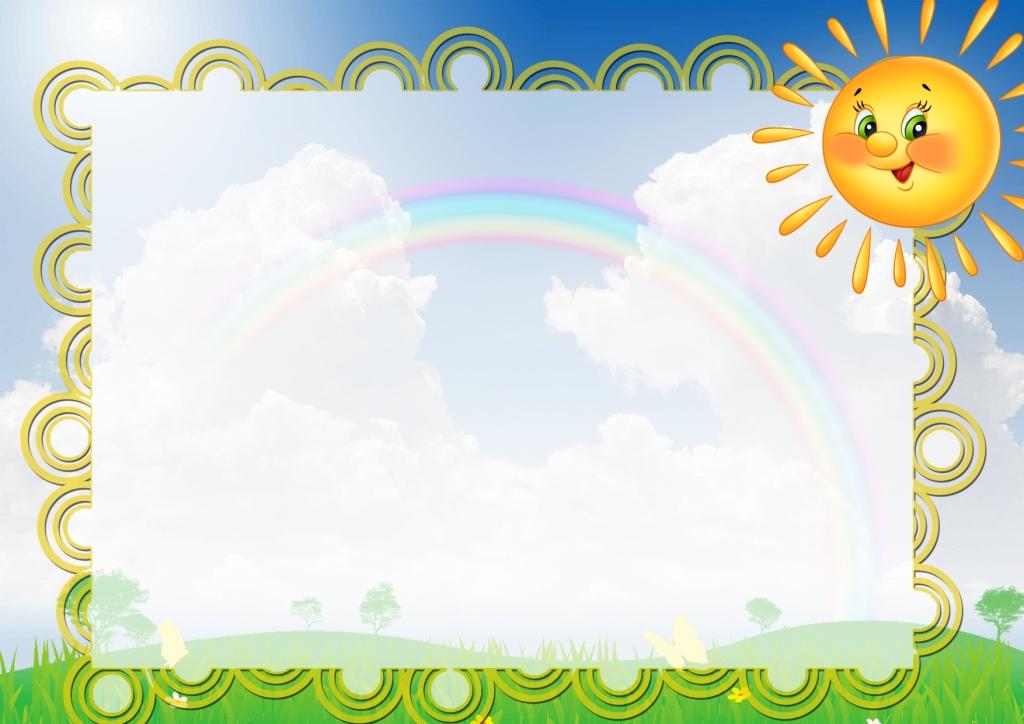 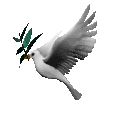 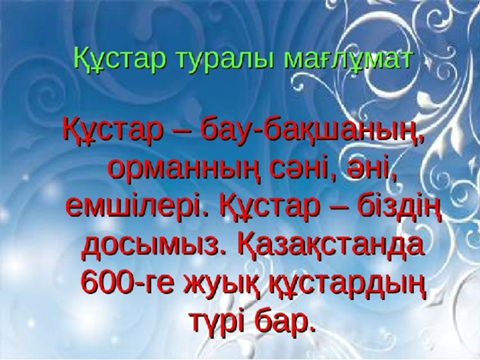 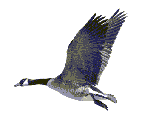 Птицы – украшение природы на нашей планете. Разноцветные, воздушные, с сильными крыльями, со звонкими голосами.
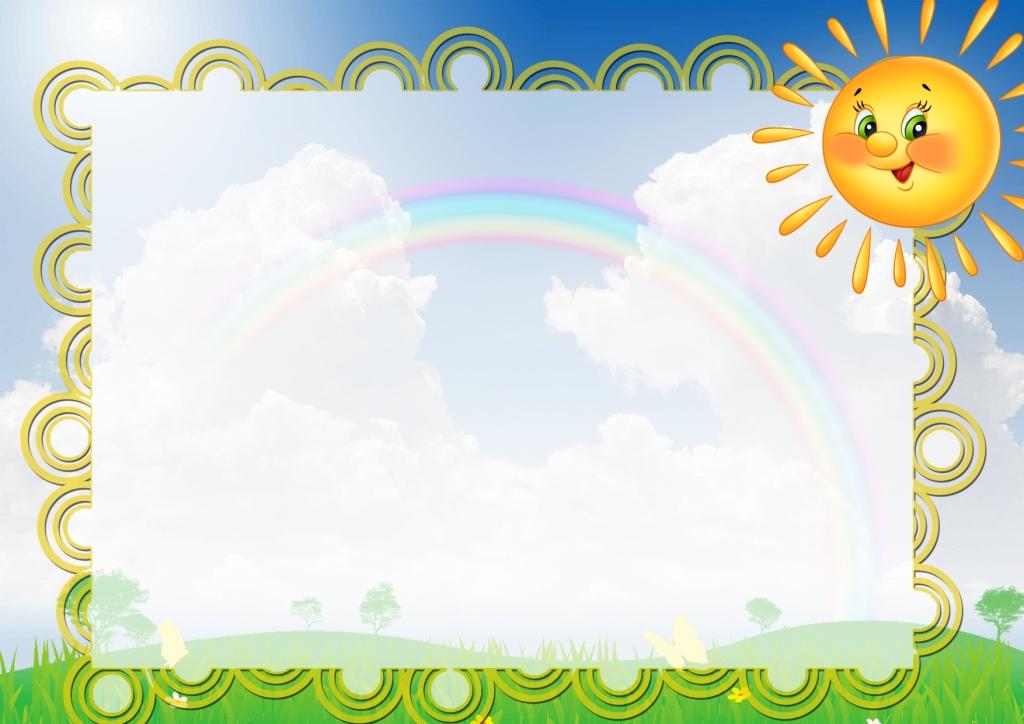 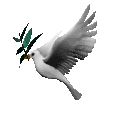 Птиц можно разделить на:
перелетных  - птицы, которые с наступлением холодных дней улетают в места богатые пищей;
зимующих (оседлых)  - те наши пернатые друзья, которые остаются с нами зимовать.
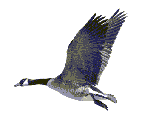 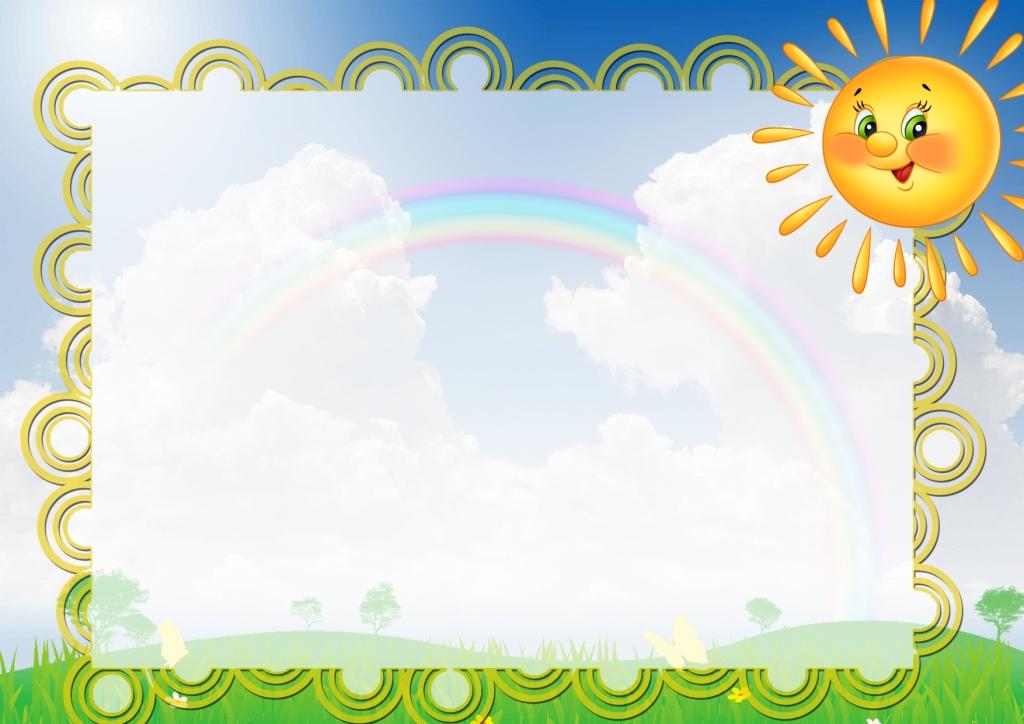 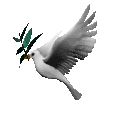 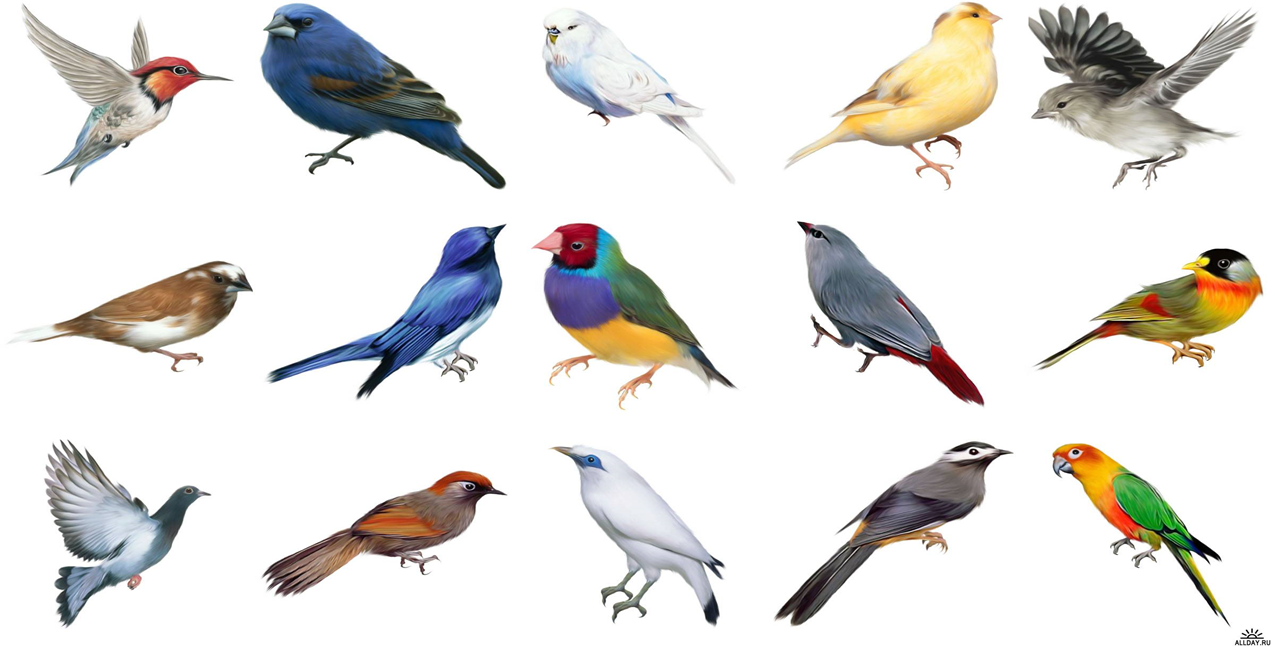 «ҚҰСТАР-БІЗДІҢ 
ДОСЫМЫЗ»
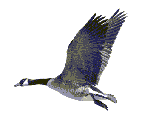 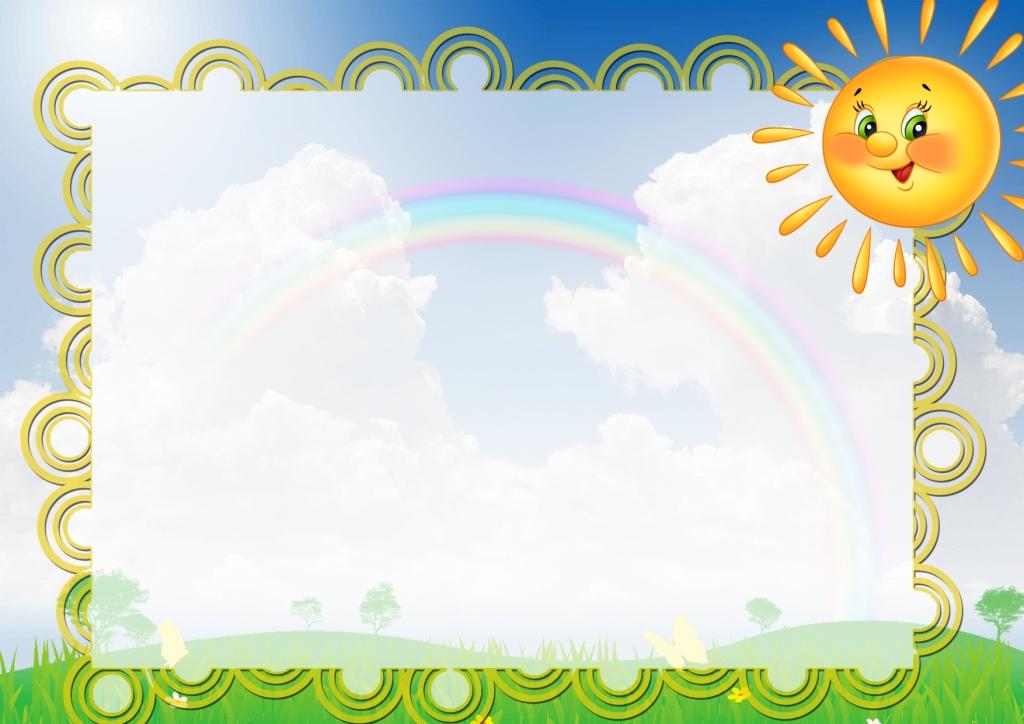 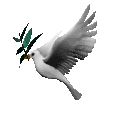 Фонетикалық жаттығу:
Бала қарға – қарқ, қарқ 
(бәсең дауыспен)
Ана қарға – қарқ, қарқ 
(орта дауыспен)
Әке қарға – қарқ, қарқ 
(қатты дауыспен)
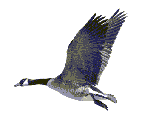 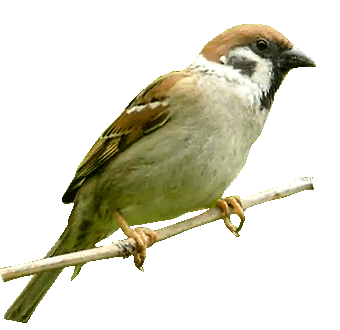 МЫНАУ-ТОРҒАЙ
ЭТО ВОРОБЕЙ
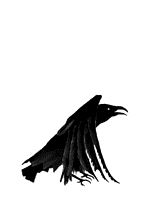 МЫНАУ-ҚАРҒА
ЭТО ВОРОНА
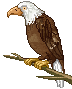 МЫНАУ-БҮРКІТ
ЭТО ОРЕЛ
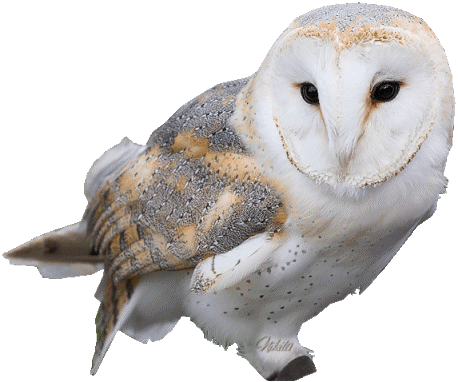 МЫНАУ-ҮКІ
ЭТО СОВА
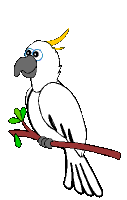 МЫНАУ-ТОТЫ
ЭТО ПОПУГАЙ
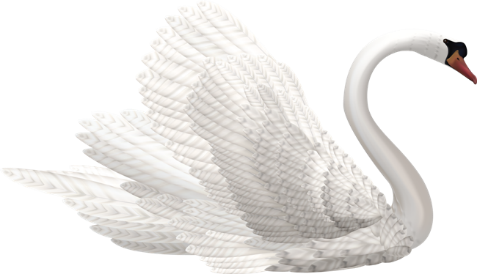 МЫНАУ-АҚҚУ
ЭТО ЛЕБЕДЬ
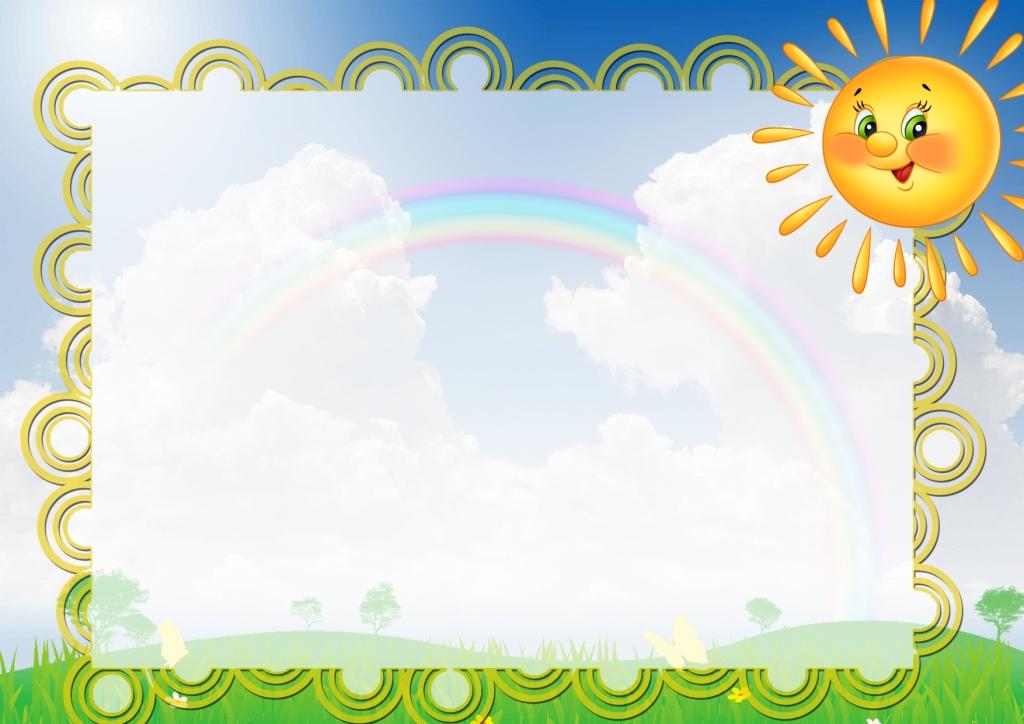 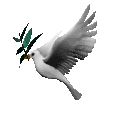 Сергіту сәті:
Қарлығаш боп ұшайық.
Торғай болып  қонайық.
Сауысқан боп секіріп
Тоқылдақ боп шоқиық
Қане қанат жазайық
Қарлығаш боп ұшайық
Ұшып – ұшып алайық
Орнымызға қонайық.
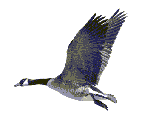 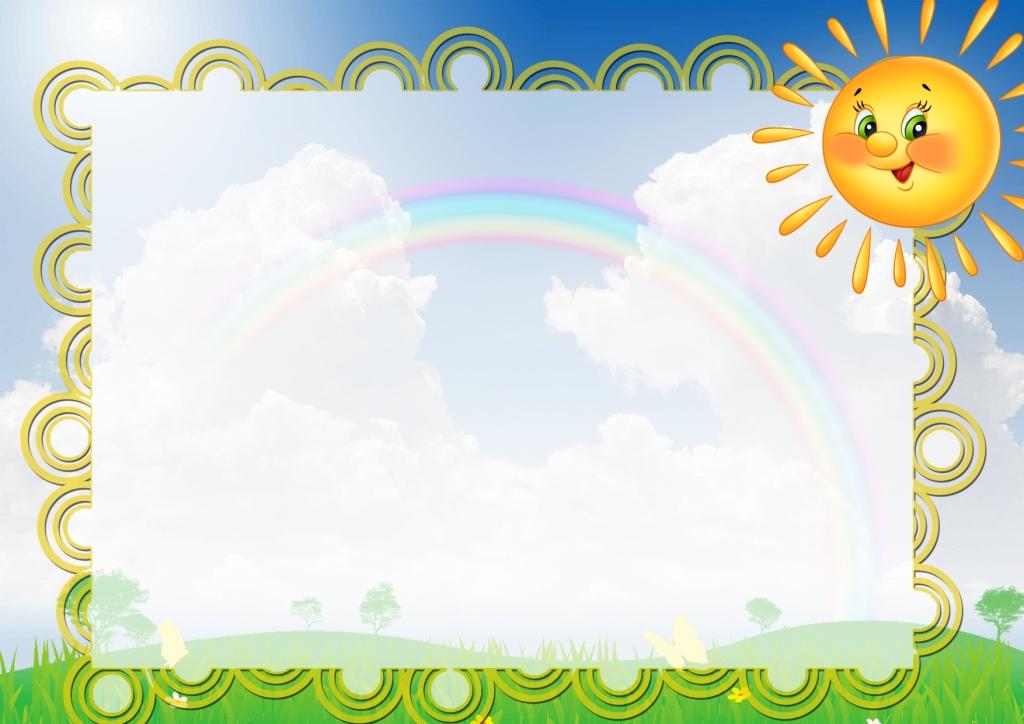 Мақалды жаттап ал!  Выучи пословицу!
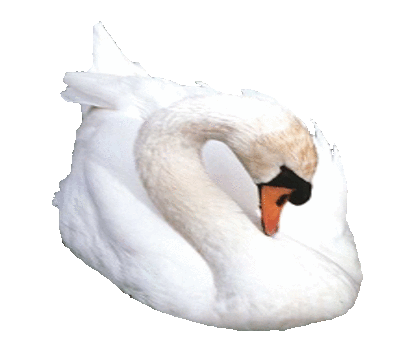 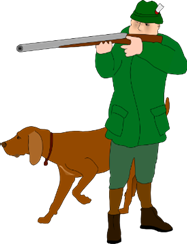 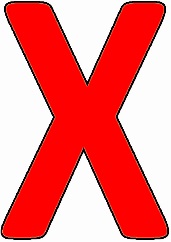 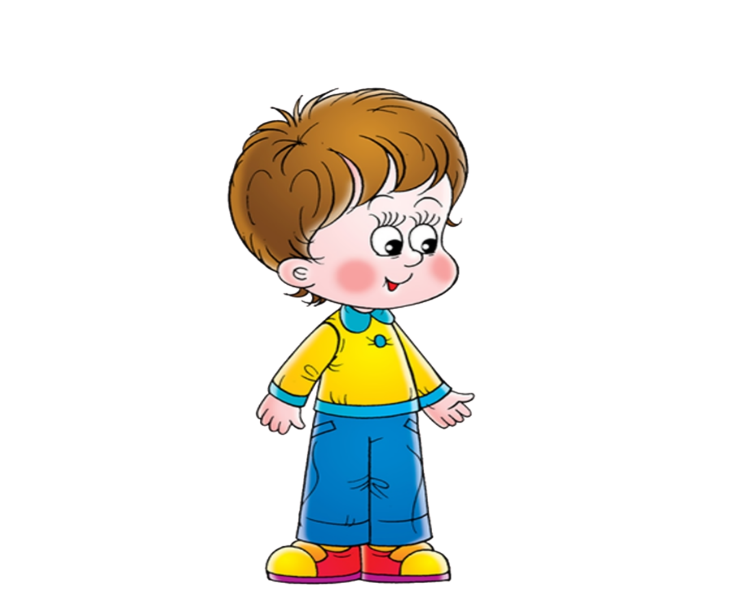 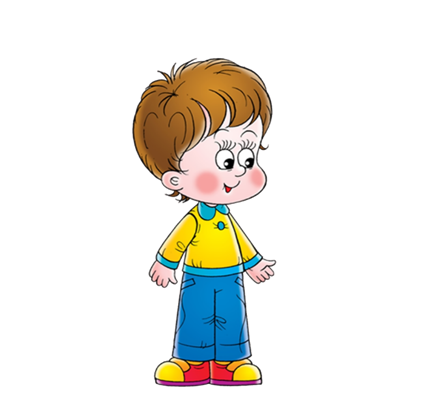 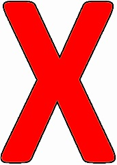 АҚҚУДЫ АТПА! ДОСЫҢДЫ САТПА!
Не стреляй в лебедей , не предавай друзей!
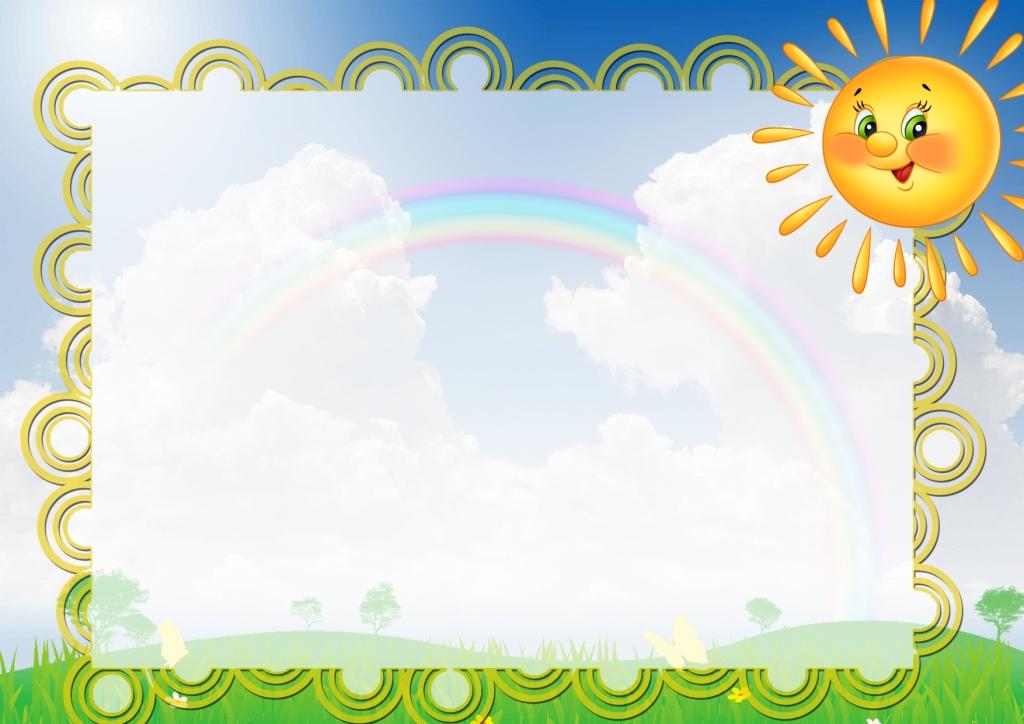 Ұшты-ұшты ойыны.
Игра «Летает не летает»
Ұшты-ұшты қарға ұшты,
Ұшты-ұшты доп ұшты.
Ұшты-ұшты аққу ұшты,
Ұшты-ұшты аю ұшты.
Ұшты-ұшты торғай ұшты,
Ұшты-ұшты қоян ұшты.
Ұшты-ұшты үкі ұшты,
Ұшты-ұшты алма ұшты.
.
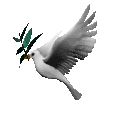 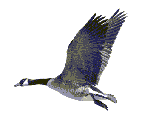 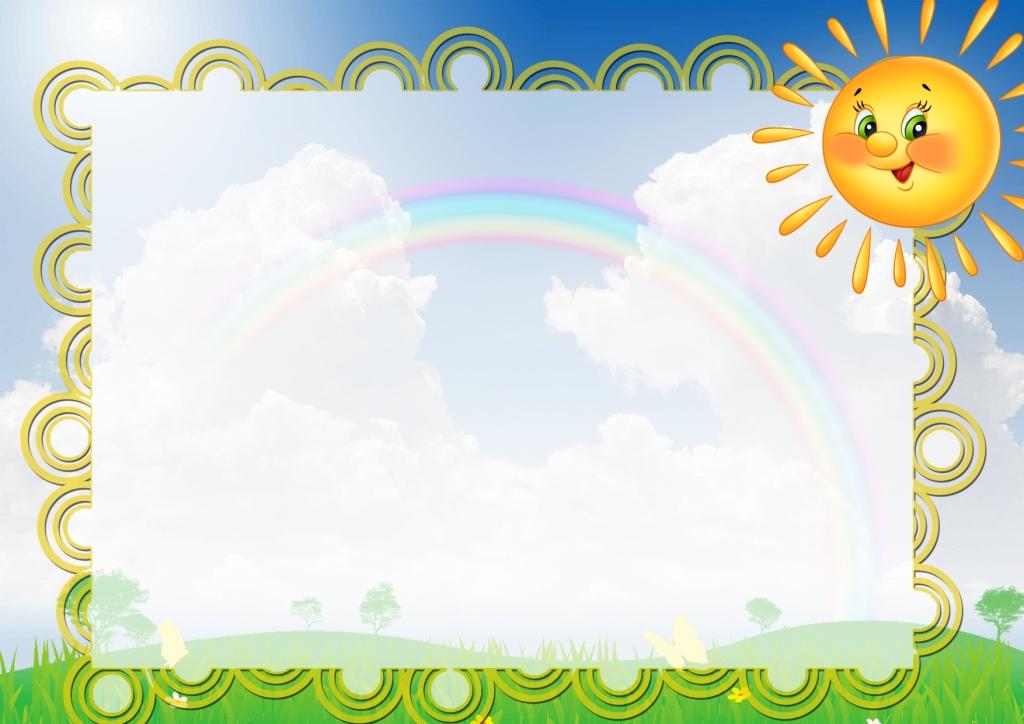 Бірге жаттаймыз- учим вместе.
ТОРҒАЙ-ВОРОБЕЙ
ҚАРҒА-ВОРОНА
БҮРКІТ-ОРЕЛ
ҮКІ-СОВА
АҚҚУ-ЛЕБЕДЬ
ТОТЫ-ПОПУГАЙ
ҚҰСТАР-ПТИЦЫ
ДОСТАР-ДРУЗЬЯ
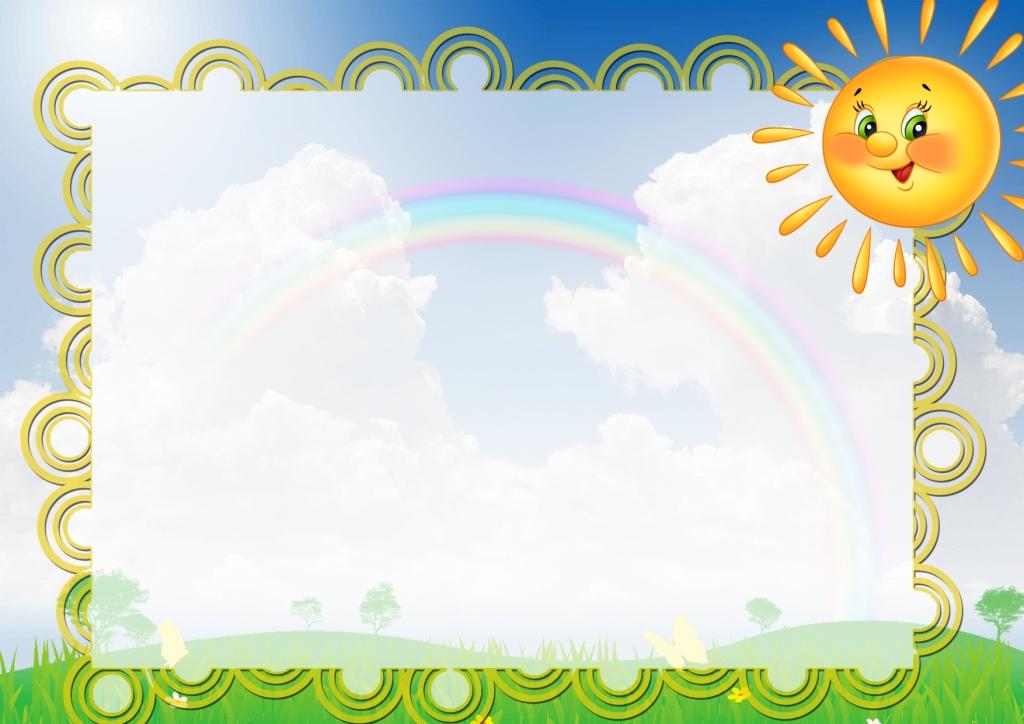 НАЗАРЛАРЫҢЫЗҒА РАХМЕТ!